轉
能
源
型
白
皮
書
能源轉型關鍵指標
經濟部能源局
110年6月
1
一、能源轉型關鍵指標1~5
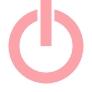 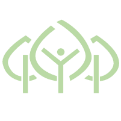 能源安全與綠色經濟
2
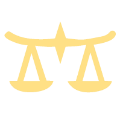 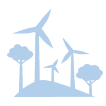 二、能源轉型關鍵指標6~11
環境永續與社會公平
3
各能源轉型關鍵指標內涵說明
4
1
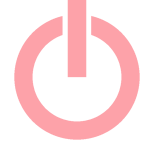 降低能源進口率
能源安全
5
2
提升供電充裕比率
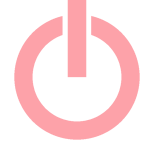 能源安全
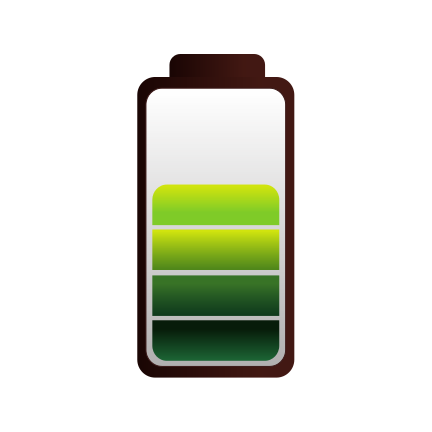 6
3
增進節能成效
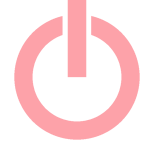 能源安全
7
4
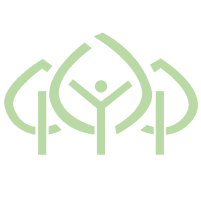 促進再生能源發展
綠色經濟
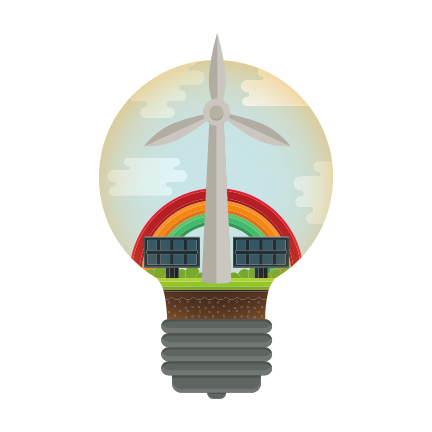 8
5
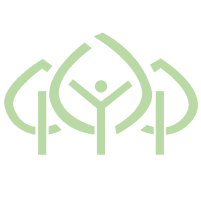 促進綠色經濟
綠色經濟
9
6
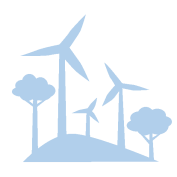 降低電力排放係數
環境永續
10
7
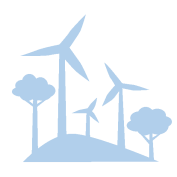 降低整體電力系統空污排放
環境永續
11
8
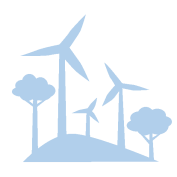 增加綠色運具
環境永續
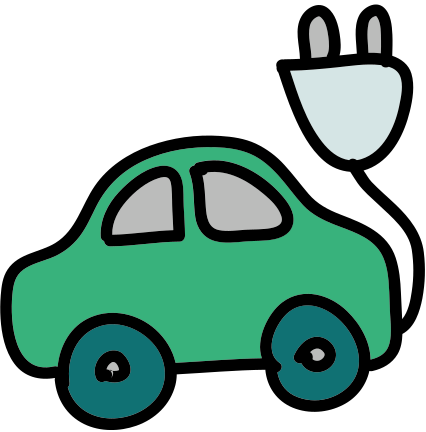 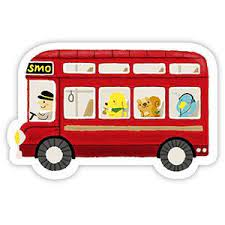 12
9
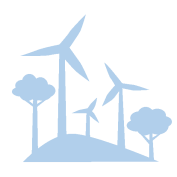 降低核電依賴
環境永續
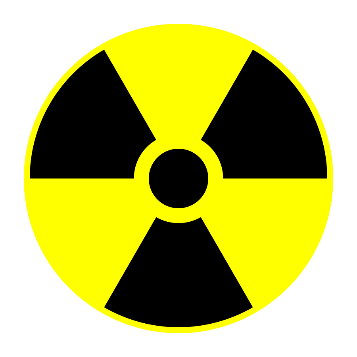 13
10
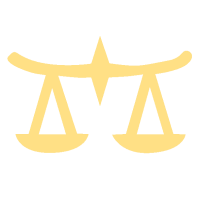 提升民眾能源認知
社會公平
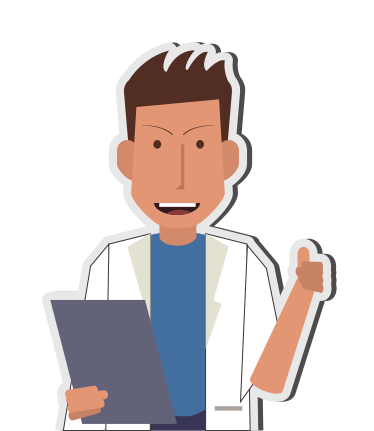 14
11
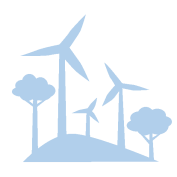 推動智慧電表建置
環境永續
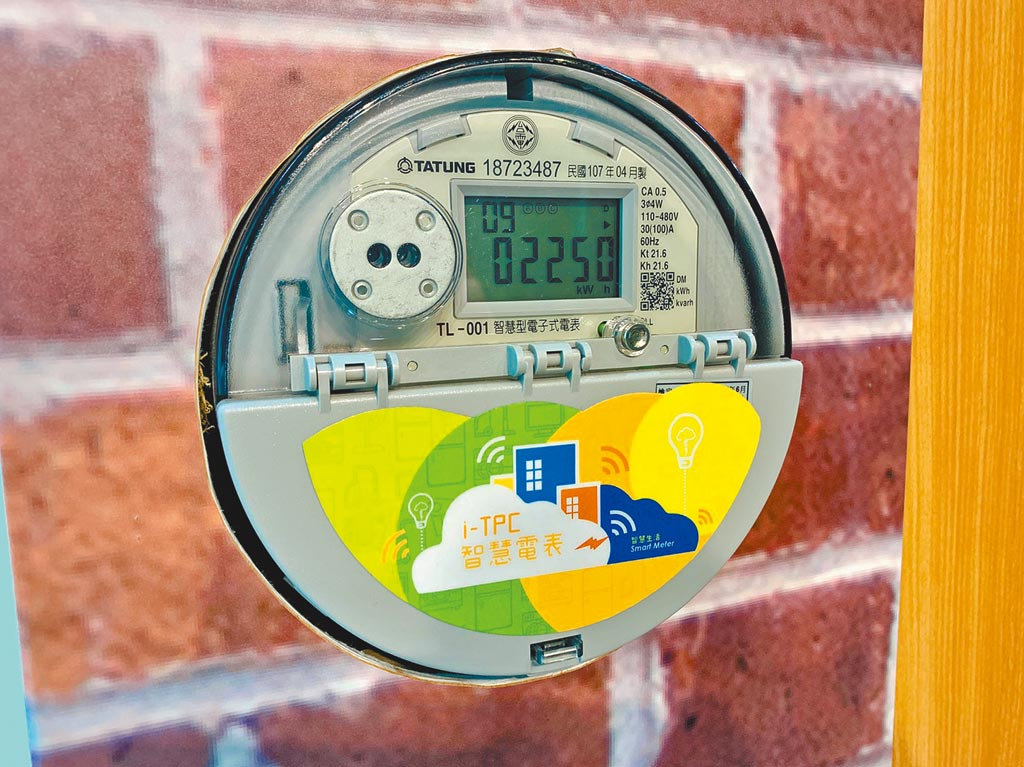 15